Special Issue of the IEEE TGRS on “Inter-Calibration of Satellite Instruments”:
Special Issue of the IEEE TGRS on “Inter-Calibration of Satellite Instruments”:
Introduction to Mini Conference & GSICS
Tim Hewison
(EUMETSAT)(GRWG Chair)
Not that sort of Mini Conference 
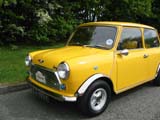 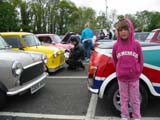 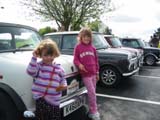 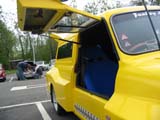 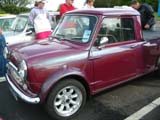 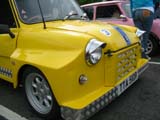 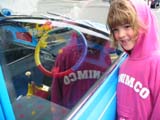 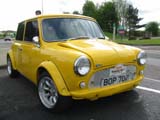 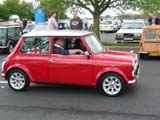 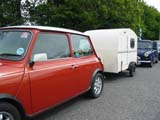 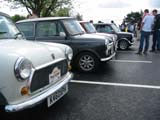 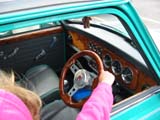 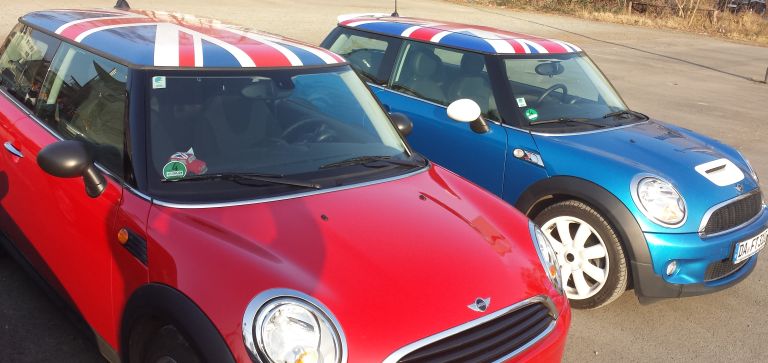 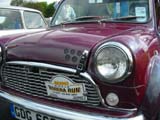 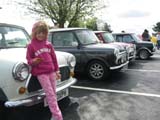 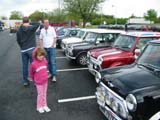 Global Space-based Inter-Calibration System
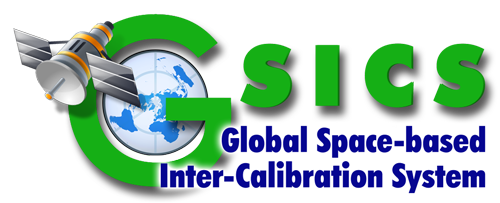 What is GSICS?
Global Space-based Inter-Calibration System
Initiative of CGMS and WMO
Effort to produce consistent, well-calibrated data from the international constellation of Earth Observing satellites 

What are the basic strategies of GSICS?
Improve on-orbit calibration by developing an integrated inter-comparison system
Initially for GEO-LEO Inter-satellite calibration
Being extended to LEO-LEO
Using external references as necessary
Best practices for calibration & characterisation

This will allow us to:
Improve consistency between instruments
Reduce bias in Level 1 and 2 products
Provide traceability of measurements
Retrospectively re-calibrate archive data
Better specify future instruments
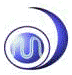 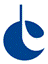 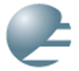 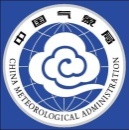 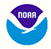 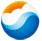 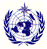 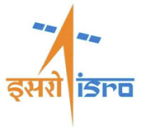 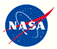 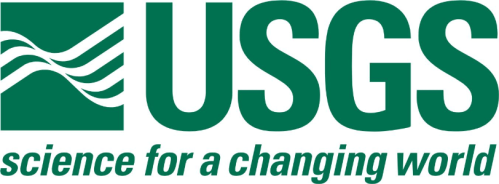 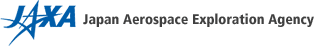 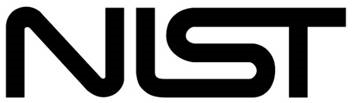 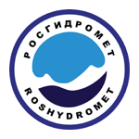 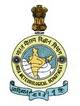 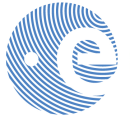 GSICS Principles
Systematic generation of inter-calibration products
for Level 1 data from satellite sensors
to compare, monitor and correct the calibration of monitored instruments to community references
by generating calibration corrections  on a routine operational basis 
with specified uncertainties
through well-documented, peer-reviewed procedures
based on various techniques to ensure consistent and robust results
Delivery to users
Free and open access
Adopting community standards
To promote
Greater understanding of instruments’ absolute calibration, by analysing the root causes of biases
More accurate and more globally consistent retrieved L2 products
Inter-operability for more accurate environmental, climate and weather forecasting products
TRACEABILITY / UNBROKEN CHAINS OF COMPARISONS
GSICS Organisation
CGMS
WMO
GSICS User Community
Satellite Application Community
CDR generation for climate monitoring“SCOPE-CM”  framework, national/international programs WCRP/GEWEX/ISCCP   -  (Planned beta-testing of GEO GSICS Corrections)
Reanalysis community for climate modelling (ECMWF reanalysis – 2012/15)
Operational NWP:  direct radiance assimilation
Other users interested in accurate/consistent calibration to generate stable (composite) L2 quantitative products or imagery
Satellite Operators
Prelaunch instrument characterization guidelines 
Cal/Val Plans 
Best practices for instrument monitoring and improved calibration
GSICS Products
GSICS Bias Monitoring
Routine comparisons of satellite radiances against reference
GSICS Correction
Function to correct issued radiances
For consistent calibration with reference
GSICS Reports & Guidelines
Recommendations to modify practices
Design and Operation of future satellite instruments
For Operational Environmental Satellites
	 Infra-red recalibration (GEO and LEO)		 Pre-Operational & Demo status
		(current operational satellites)			 Near real-time and re-analysis
	 Visible and near-infrared recalibration (GEO and LEO)	 In development within GSICS
	 Microwave – Conical & Cross-track Scanners (LEO)	 In development with GPM XCAL
	 Historic Instruments				 In development at EUMETSAT…
∆x
t
GSICS Products: (1/3) Bias Monitoring
xMON
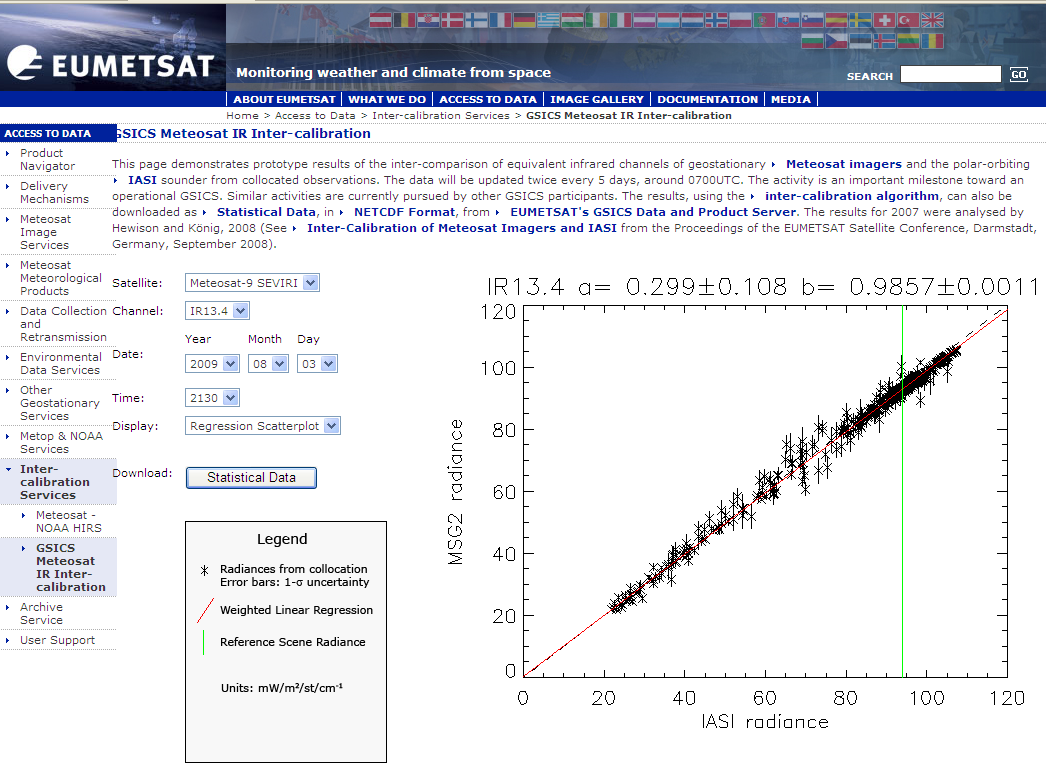 ∆x
Comparing samples of xMON , xREF 
− Over fixed domain
− Period (e.g. 1 orbit/1 day)
− Typically ~ 1000 comparable samples/day
Regression
Calc bias, ∆x=xMON-xREF 
− ∆x at standard scene, xSTD
− with uncertainty
Plot time series of bias ∆x
− Compare recent results with long-term trend
− Valuable for instrument monitoring
xSTD
xREF
Example of GSICS Bias Monitoring
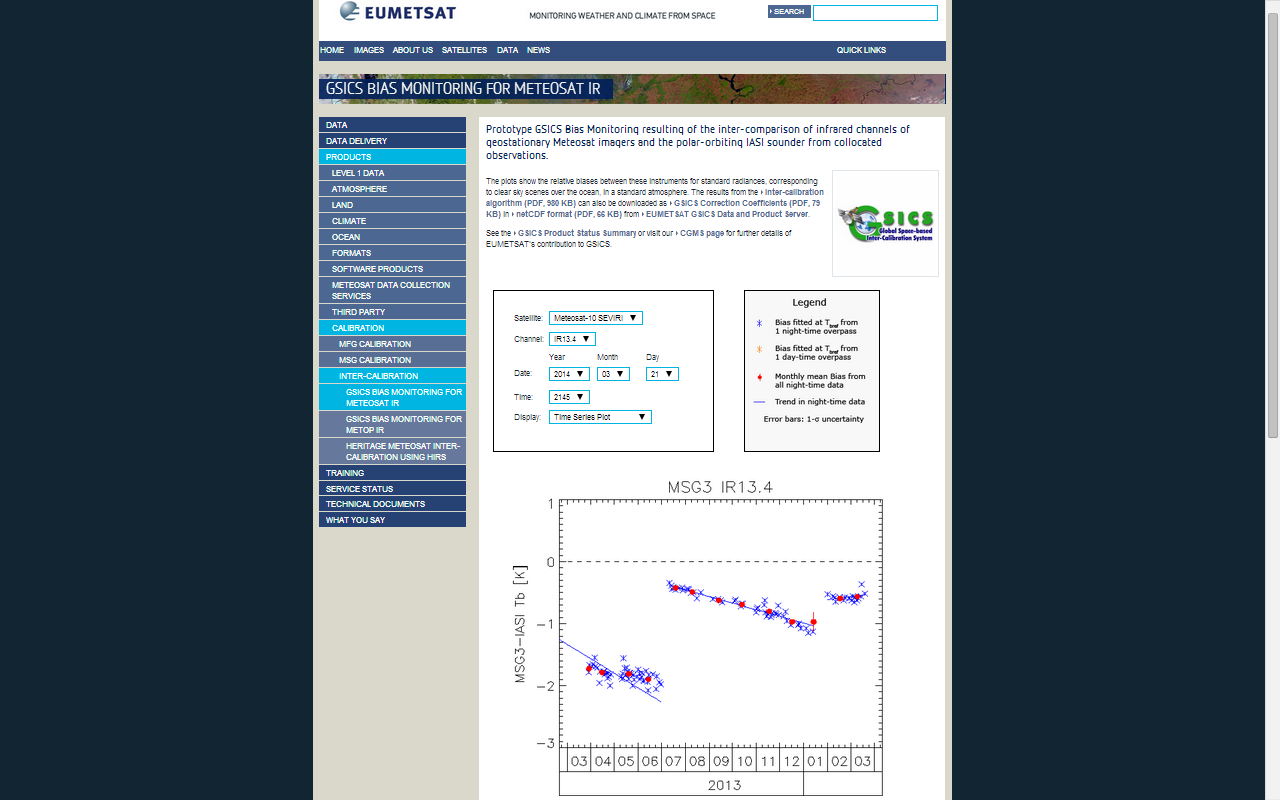 From EUMETSAT: Time Series of Meteosat-10/SEVIRI-IASI 
Standard Biases [K]

Interactive plotting tool under development
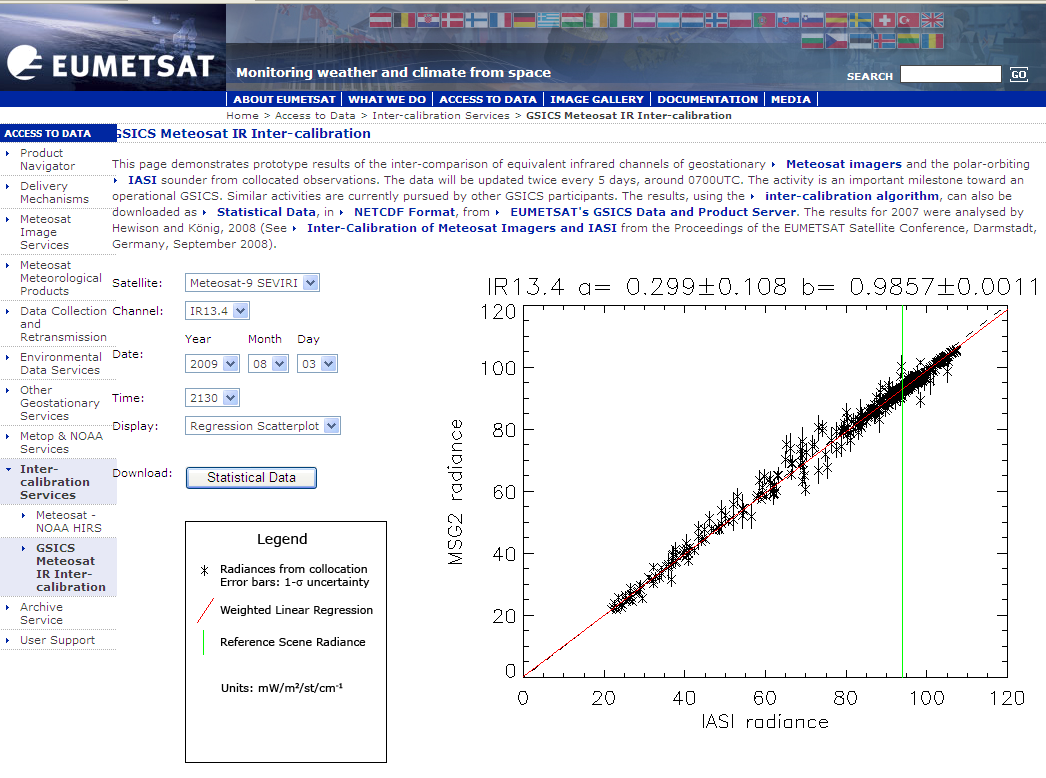 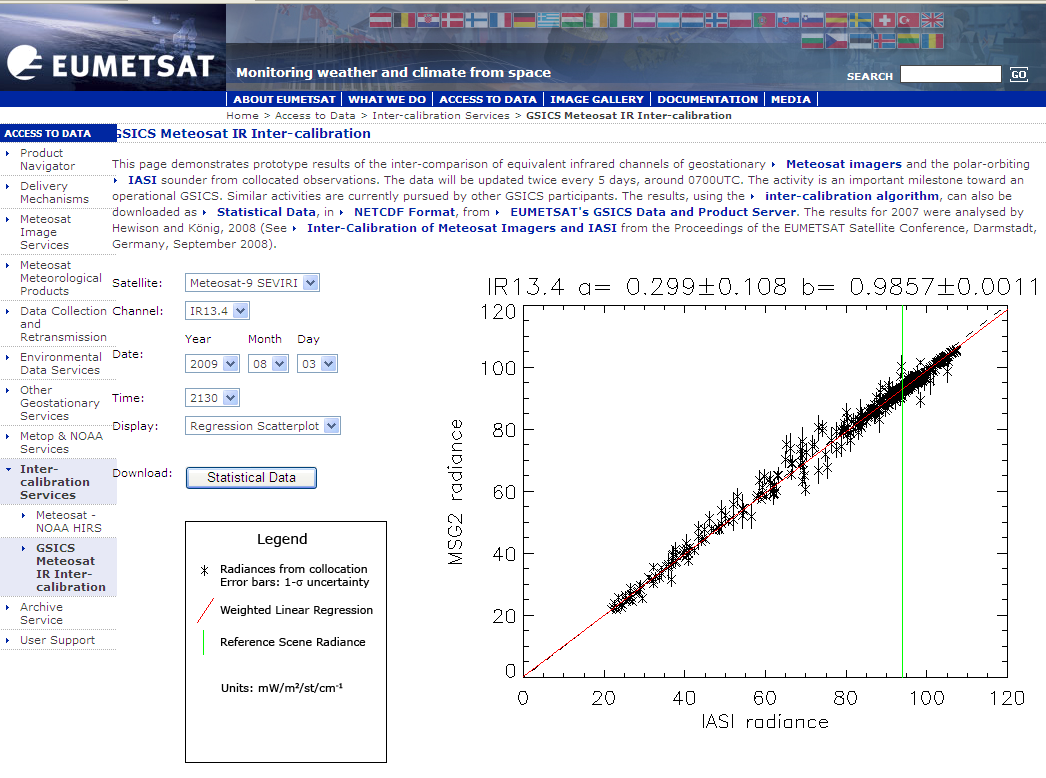 xMON
GSICS Correction function
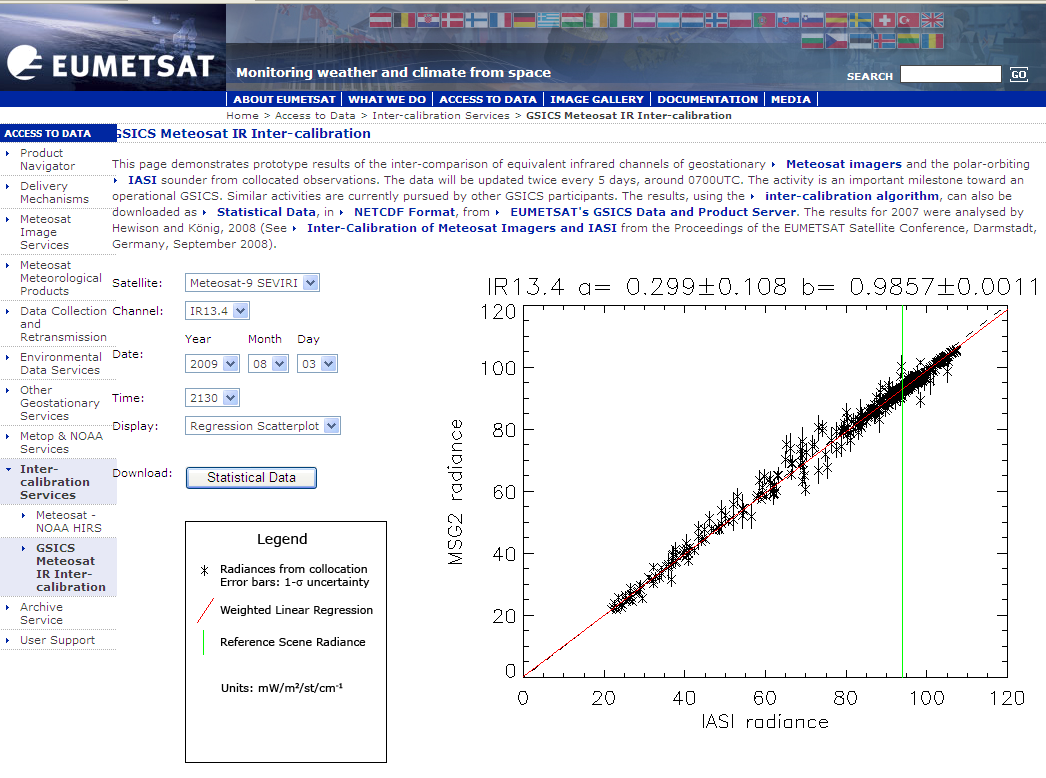 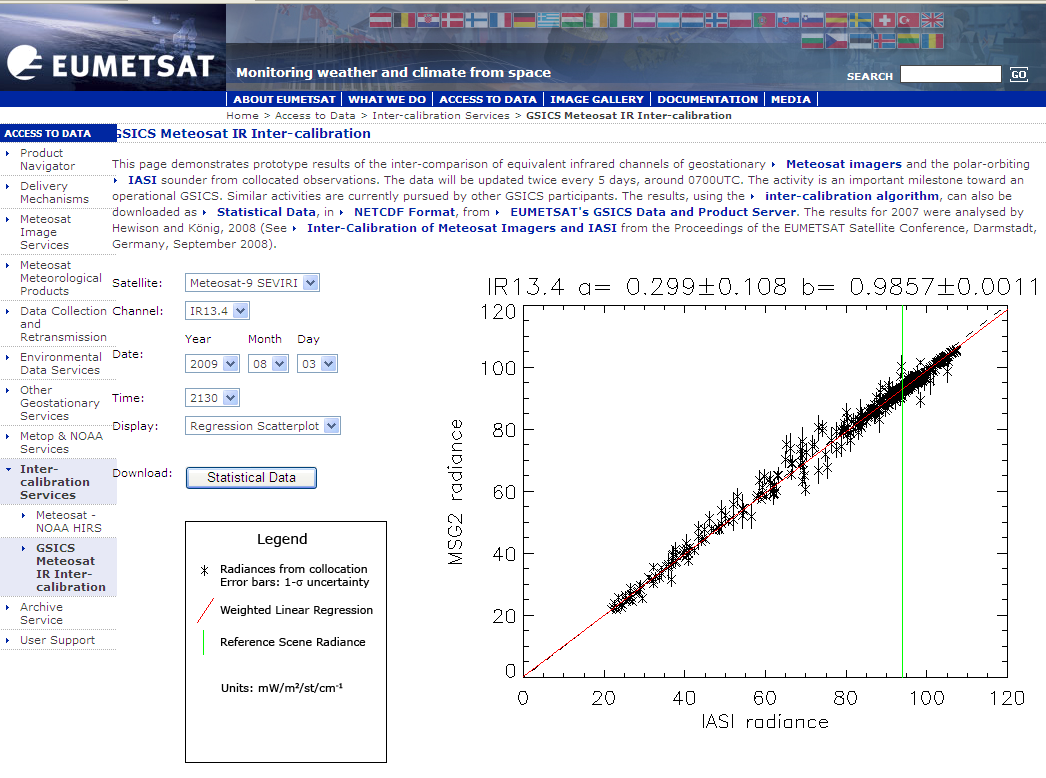 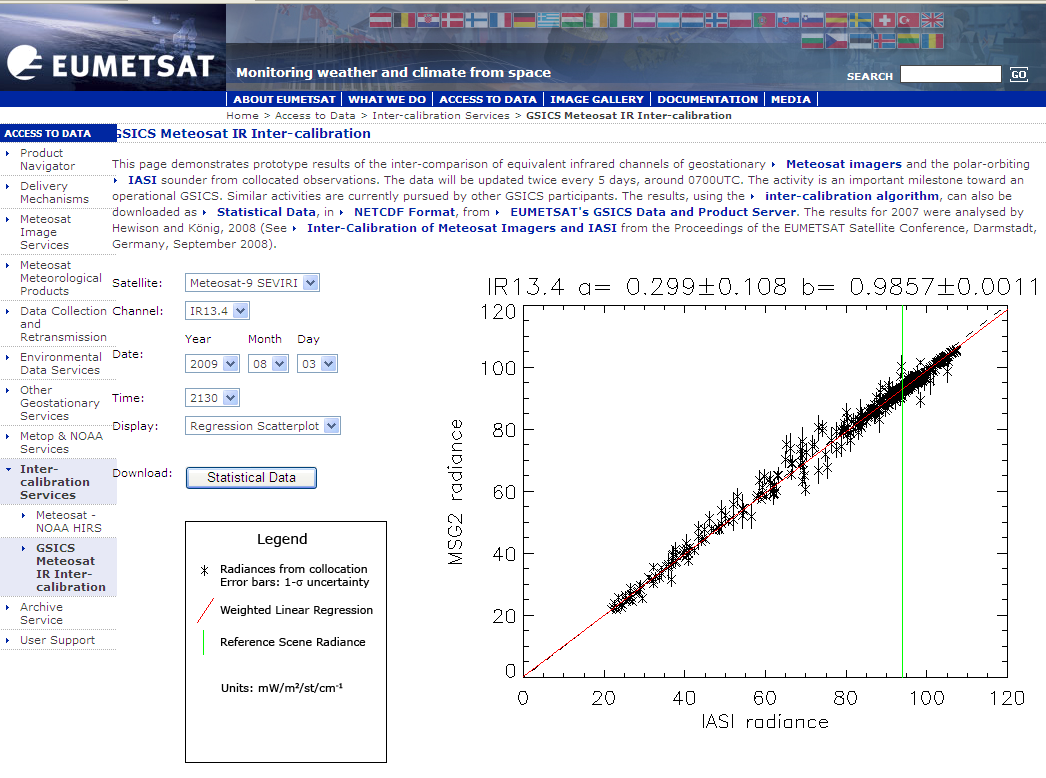 xREF
GSICS Products: (2/3) GSICS Correction
Compare all xREF , xMON samples 
− over smoothing period  (e.g. 2 weeks)
Regression coefficients
with uncertainty (covariance)
Provide a function users can apply 
to convert level 1 data, xMON
to be consistent with calibration of reference, xREF
Two versions:
Near Real-Time (asymmetric time window)
Re-Analysis (symmetric time window)
GSICS Products: (3/3) Guidelines
Underlying assumption of GSICS Correction:
Small errors (e.g. SRF errors, blackbody temperature, ...) introduce small departures from ‘true’ calibration
If these are linearly related to a predictor (radiance, time, ...) we can apply empirical correction based on inter-calibration
Guidelines can analyse GSICS products 
to diagnose root causes of calibration errors
Can derive recommendations to modify 
operating practices (e.g. adopt new SRF definition), 
pre-launch characterisation, etc.
These GSICS Guidelines are distributed as written reports
GSICS Procedure for Product Acceptance
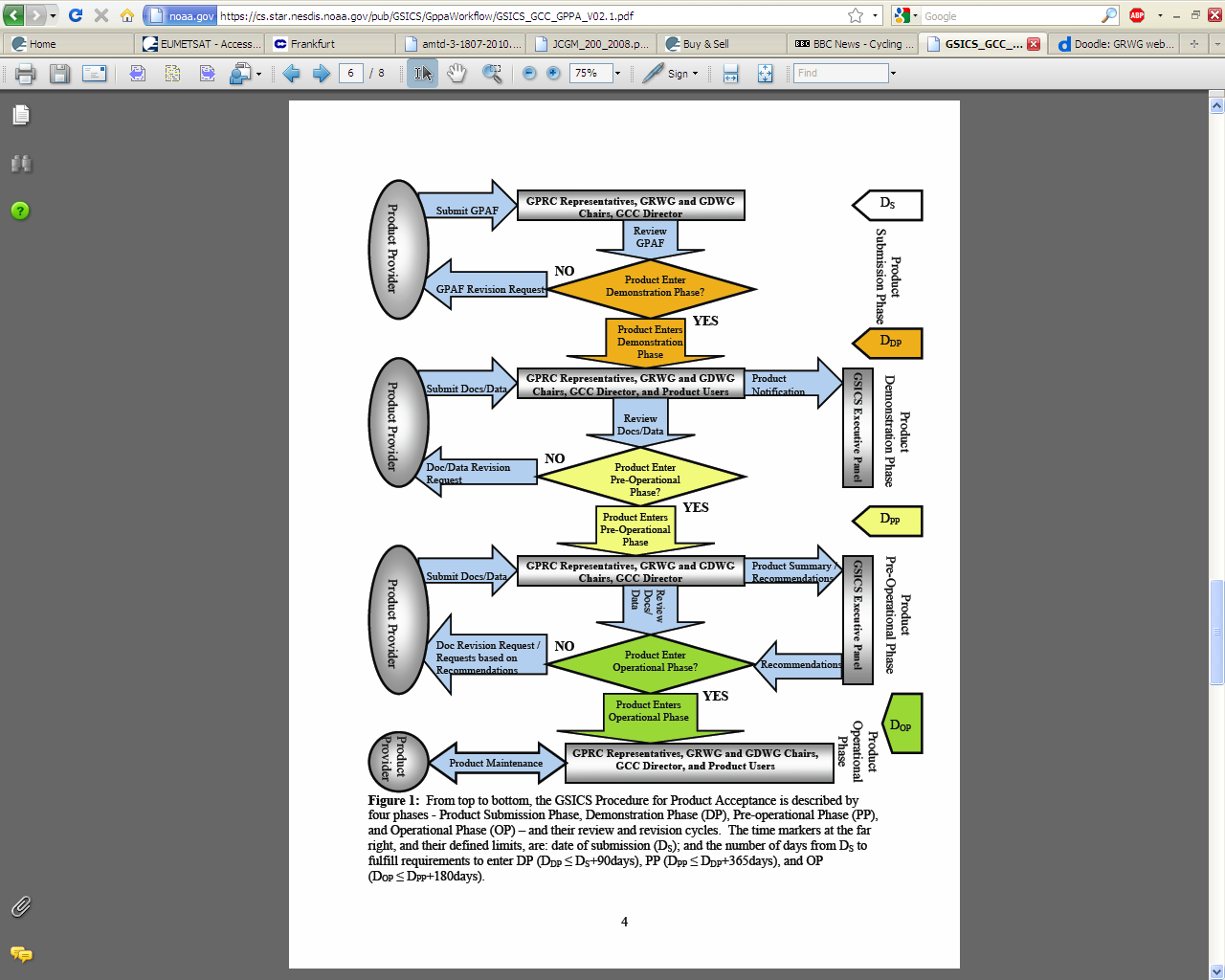 Based on QA4EO
Products progress from
Demonstration Mode
Through 
Pre-Operational Mode
To
Operational Mode
By a series of reviews
Over period of ~1.5yr
Subject to meeting acceptance criteria
GSICS Product Status 2014-03
Full GSICS Product Catalog available at http://www.star.nesdis.noaa.gov/smcd/GCC/ProductCatalog.php
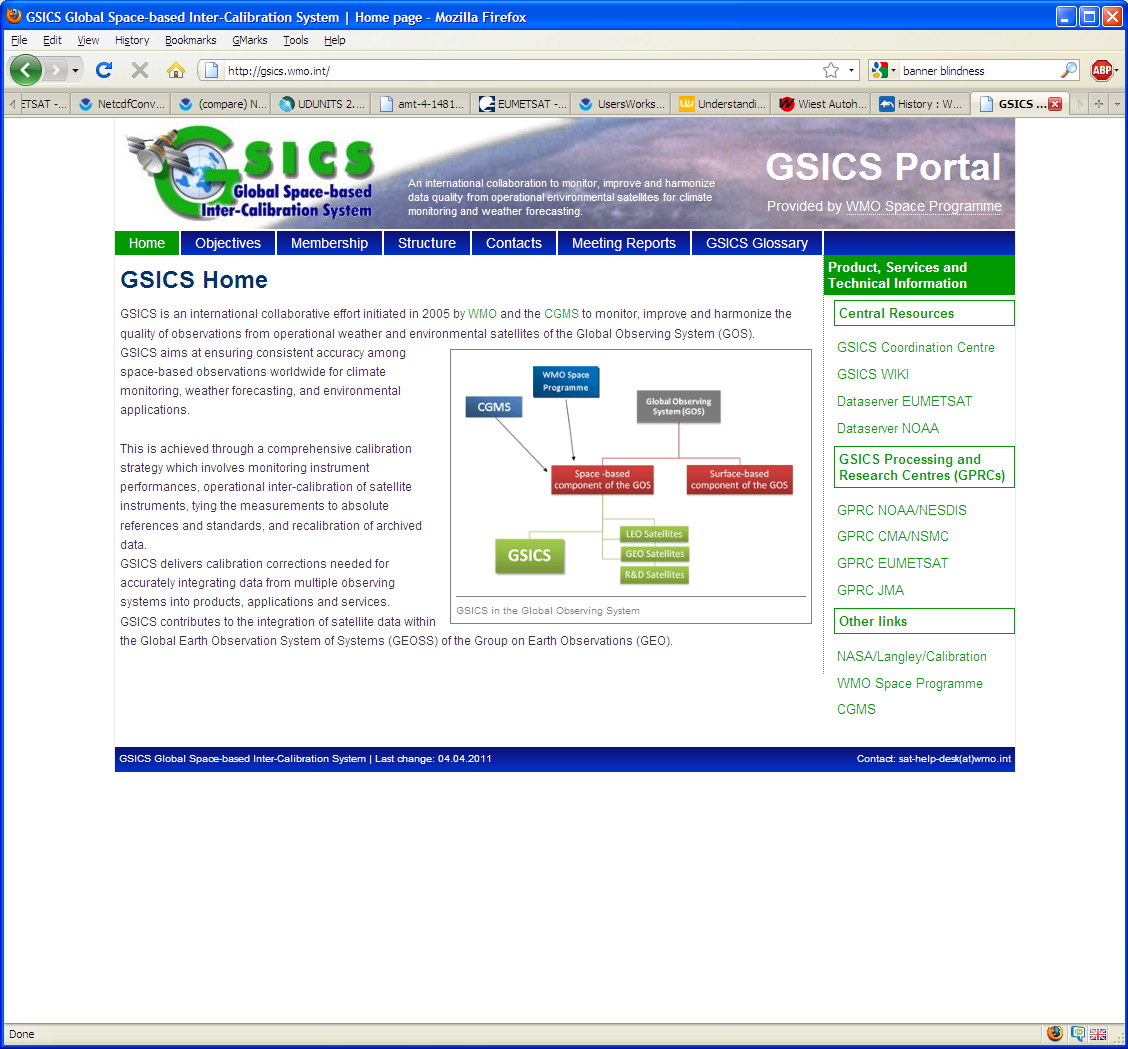 Where to get the data?
GSICS Bias Monitoring (prototype)
Hosted on websites of GSICS Processing & Research Centres (GPRCs)

GSICS Corrections
− GSICS Data & Products Servers
− THREDDS-based system
− NetCDF format
− WMO GTS standard file names
− Unidata & CF conventions

See gsics.wmo.int for links
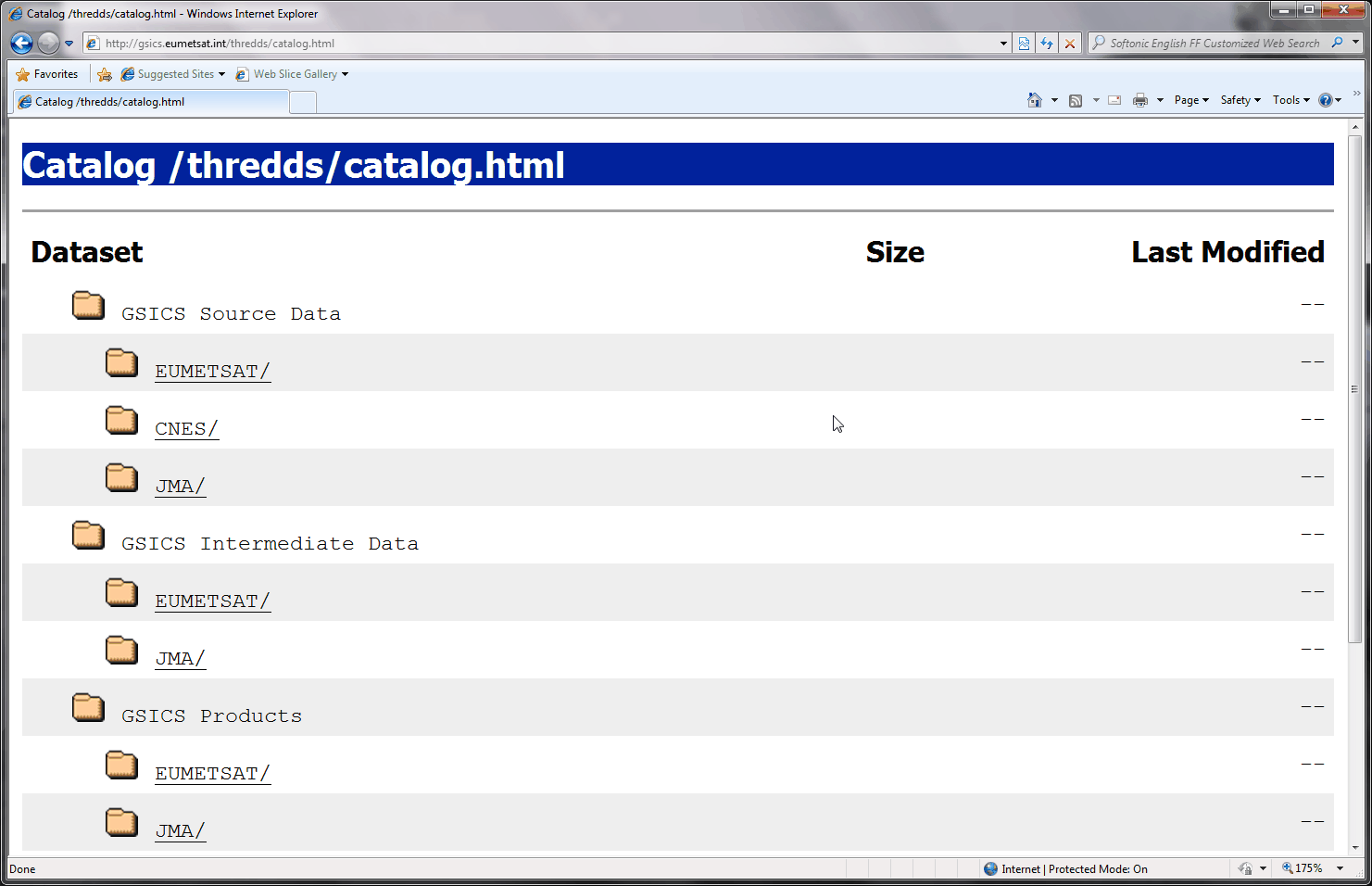 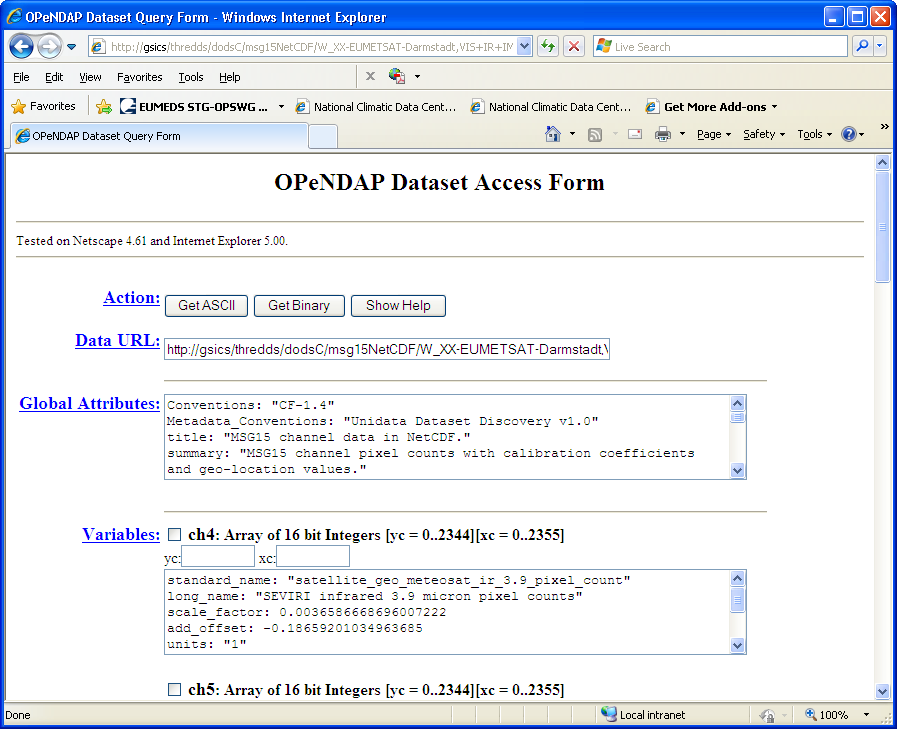 GTS = Global Telecommunication System
CF = Climate and Forecast
Conclusions
GSICS is maturing into a system for generating inter-calibration products
suitable for integrating into operational processing
First products soon to be declared operational
Continuing to develop new inter-calibration products
While cooperating with related activities
To integrate GSICS into WIGOS
To support Architecture for Climate Monitoring from Space
Today: Examples of potential future activities & interactions
Rest of the Week: Focusing on the development of GSICS products
Thank You
Agenda for GSICS Mini Conference
Paste Agenda here!
Agenda for GSICS Mini Conference
Paste Agenda here!
Notes to speakers
Please follow file naming convention:1a_Hewison_Introduction.pptx/pdf/ppt
Presentations will be uploaded to the GSICS Wiki
Unless you tell me not to
Each slot is strictly 20min
Please leave at least 5min for questions
I will give a warning after 13min
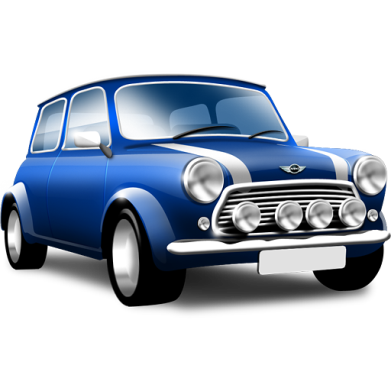 Thank you!